Put homework into red basket
Do Now
If each egg is 27 grams, what is the mass of 3.5 dozen eggs?  Use a picket fence to complete this dimensional analysis
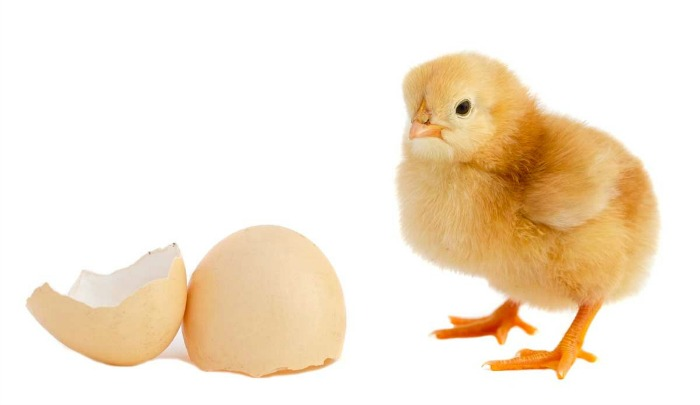 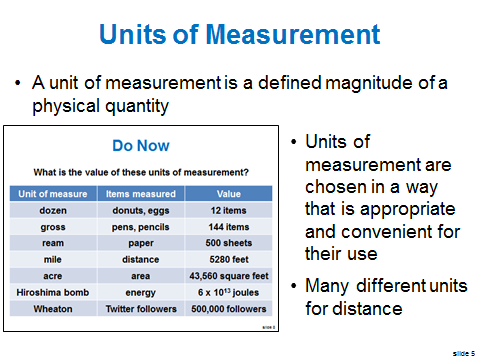 Last Class
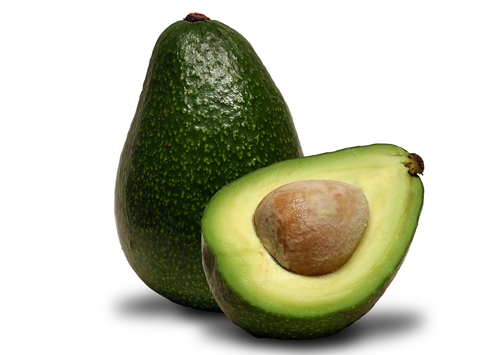 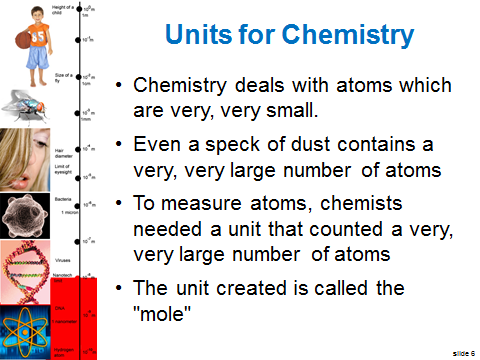 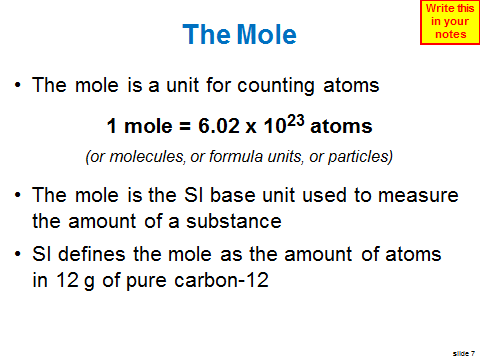 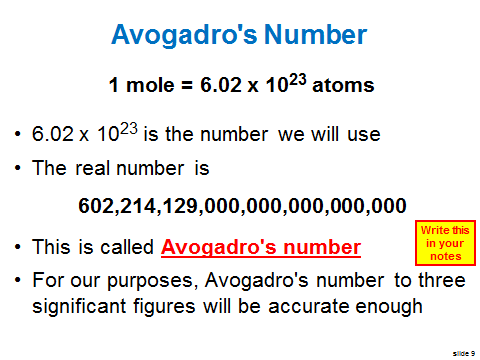 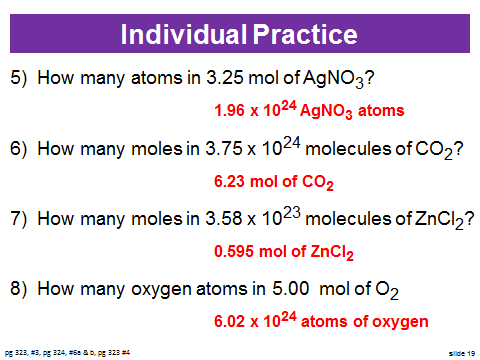 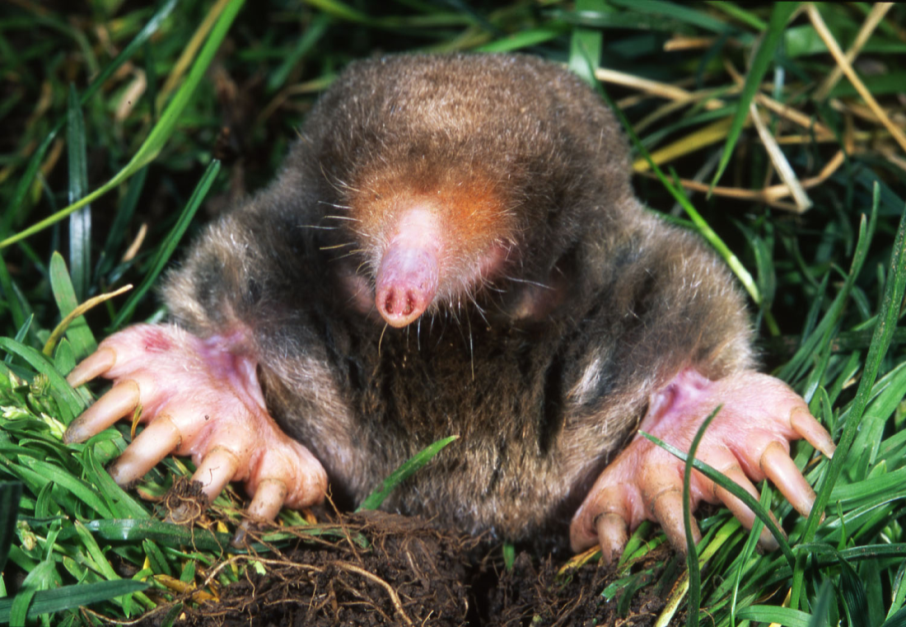 Mass and the Mole
SWBAT explain the concepts of atomic mass and molar mass, and use them to complete conversions between mass and atoms or moles
Write this in your notes
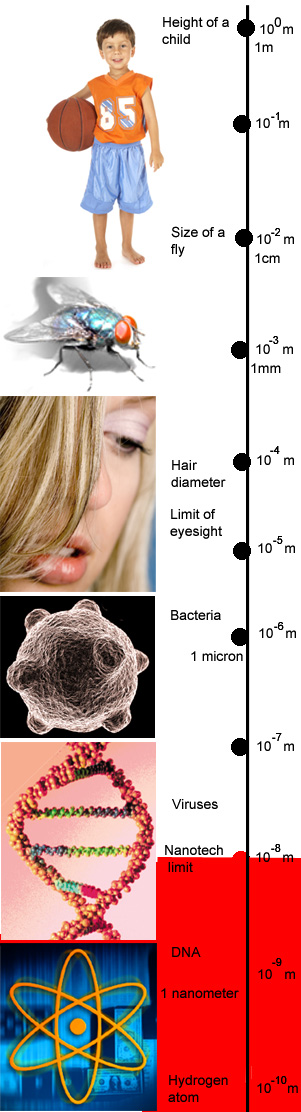 Units for Chemistry
Chemistry deals with atoms which are very, very small.
Accordingly, the mass of each atom is very, very small.
The SI unit for mass, the kilogram, is much too large for atoms
The unit created is called the "atomic mass unit"
Write this in your notes
Unified Atomic Mass Units
Unified atomic mass units are used for measuring the mass of individual atoms or molecules
1 u = 1/12th the mass of carbon-12
Symbol is "u"
1 u is nearly the same as the mass of one proton or neutron
Also called a dalton ("Da") or amu (old term)
u per Atom
A Cool Thing about Moles
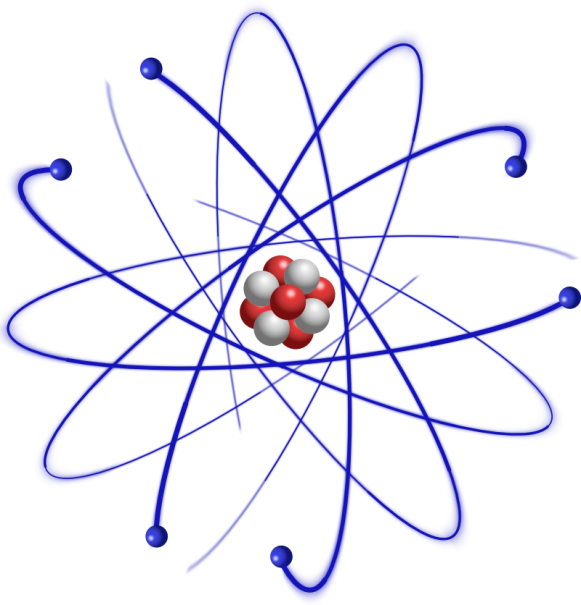 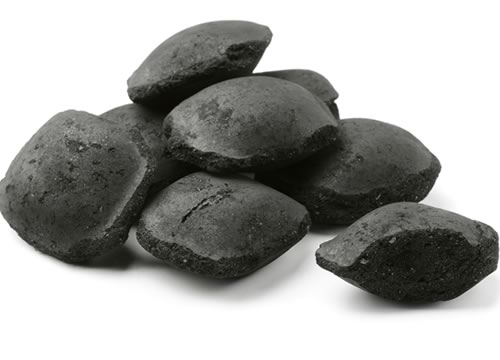 One atom of carbon-12
has a mass of
12 u
One mole of carbon-12
has a mass of
12 grams
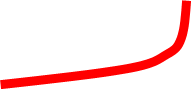 The values are 
identical in both units
A Cool Thing about Moles
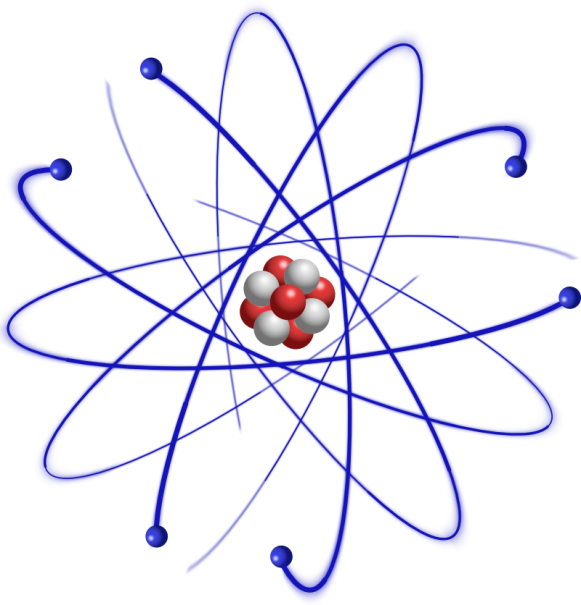 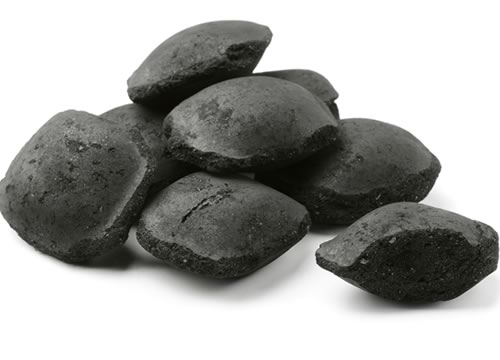 Write this
in your notes
One atom of carbon-12
has a mass of
12 u
One mole of carbon-12
has a mass of
12 grams
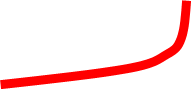 The values are 
identical in both units
Atomic Mass vs Molar Mass
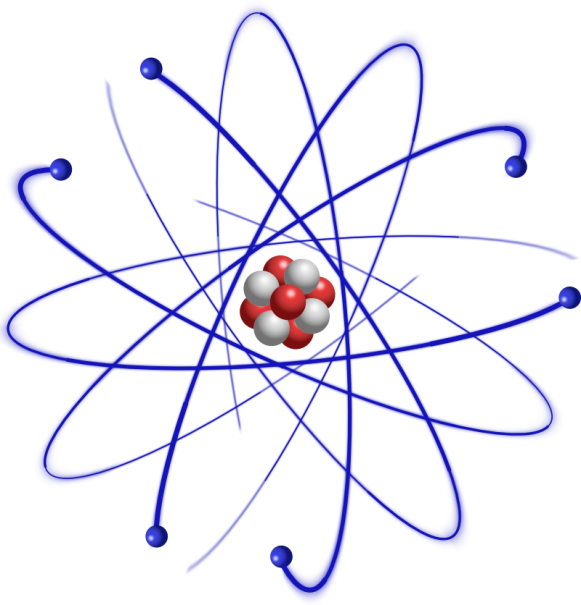 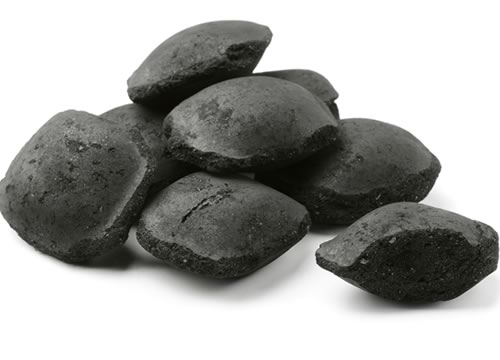 This tells us the mass of one atom, so it is called the atomic mass
This tells us the mass of one mole, so it is called the molar mass
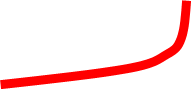 The values are 
identical in both units
We Know Atomic Mass
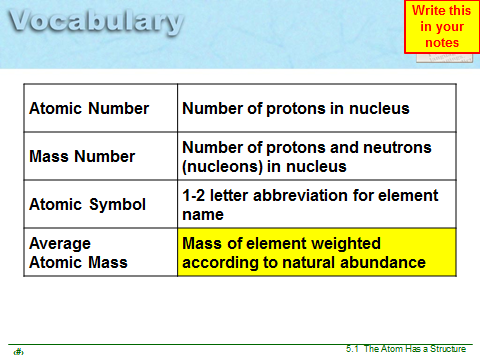 Write this in your notes
Atomic Mass
Atomic mass is used to measure the mass of individual atoms or molecules.
Write this in your notes
Molar Mass
Molar mass is used to measure the mass of a mole of an atom or molecule.
Atomic Mass is a Weighted Average
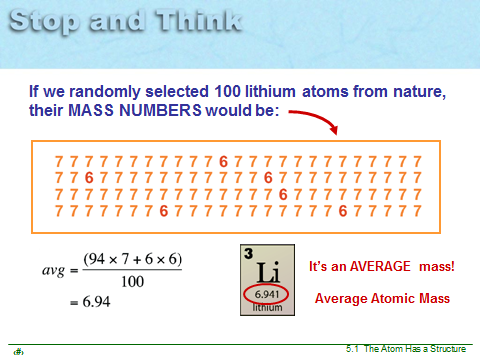 Carbon's Atomic Mass
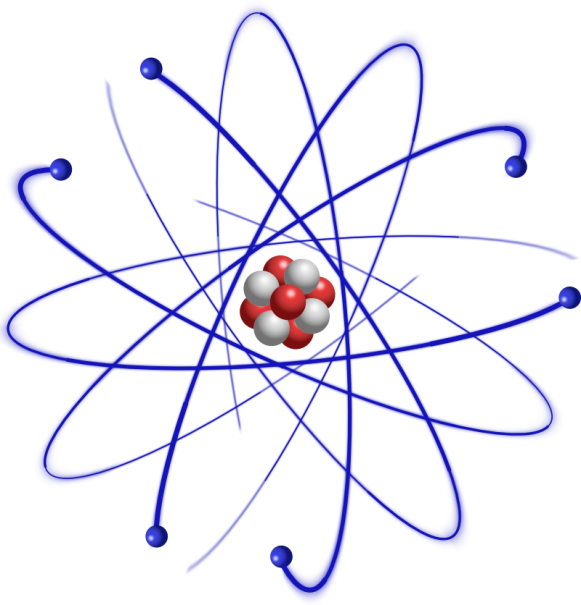 Carbon's atomic mass is a weighted average of all carbon isotopes
carbon-12
carbon-13
carbon-14
This is why carbon's atomic mass is 12.0108, not 12
This tells us the mass of one atom, so it is called the atomic mass
Carbon's Molar Mass
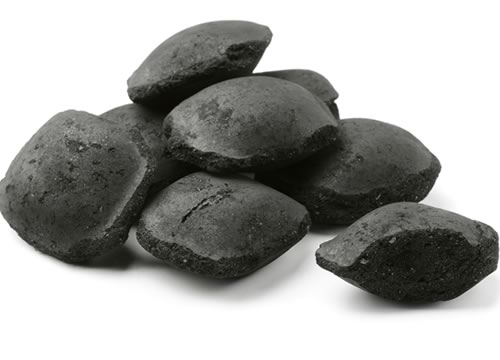 So what is the story on the molar mass?
It too is a weighted average of all carbon isotopes.
Thus one mole of carbon has the molar mass of 12.0108 grams, not 12 grams
This tells us the mass of one mole, so it is called the molar mass
The periodic table gives us atomic masses and molar masses for each element
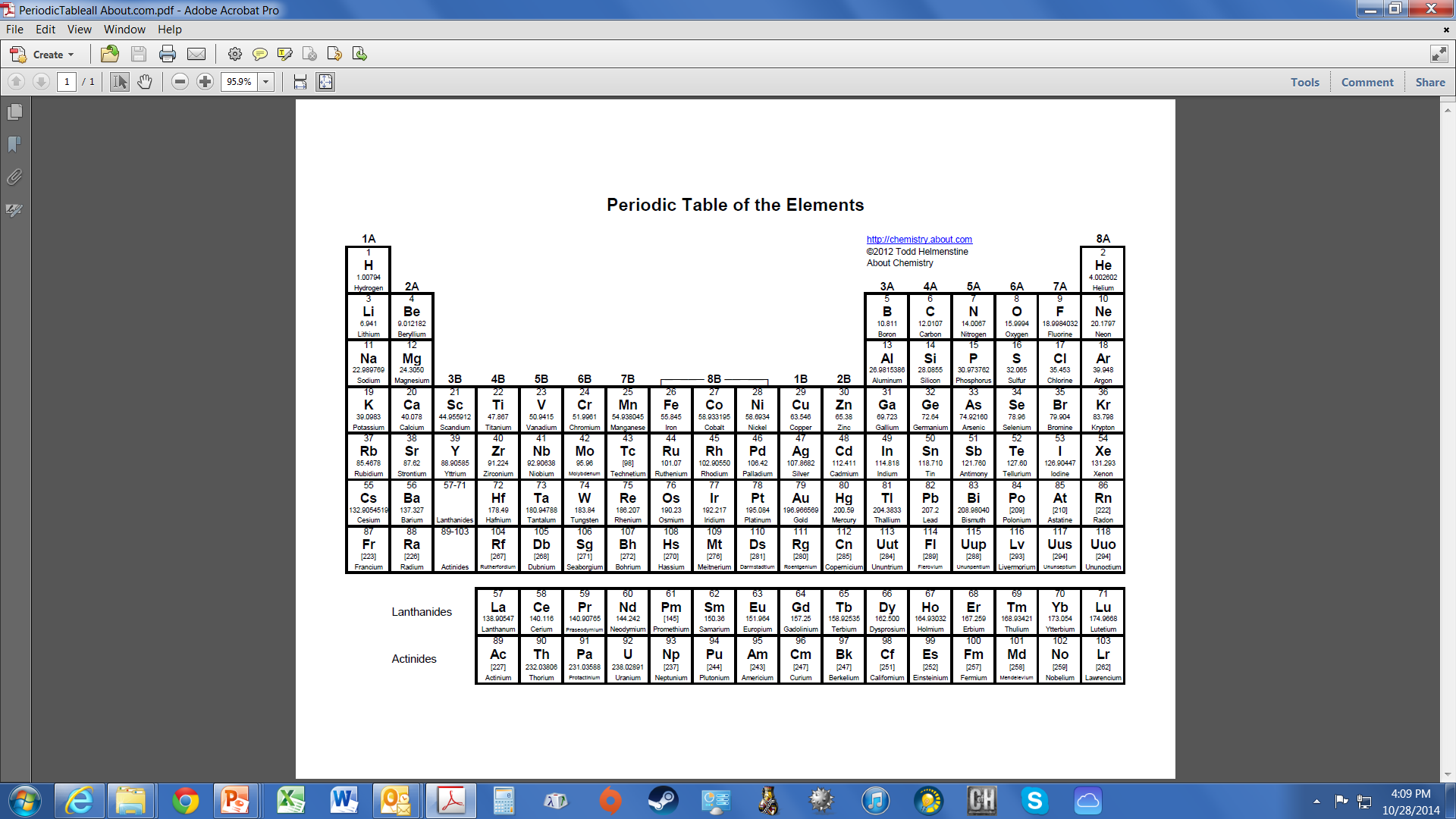 Write this in your notes
Calculations
Atomic and molar masses allow for a very important conversion
The amount
of substance
The mass
of substance
Units are
number of atoms
or moles of atoms
Units are
u
or grams
Mole to gram interconversions
are very important in chemistry and we will practice them a lot
Can be measured and indirectly tells us how atoms combine
Determines how atoms combine, but can't be measured
Conversions from Moles to Mass
A sample of air contains 3.00 mol of argon gas.  What is the mass of the argon?
Does this look familiar???
If each egg is 27 grams, what is the mass of 3.5 dozen eggs?  Use a picket fence to complete this dimensional analysis
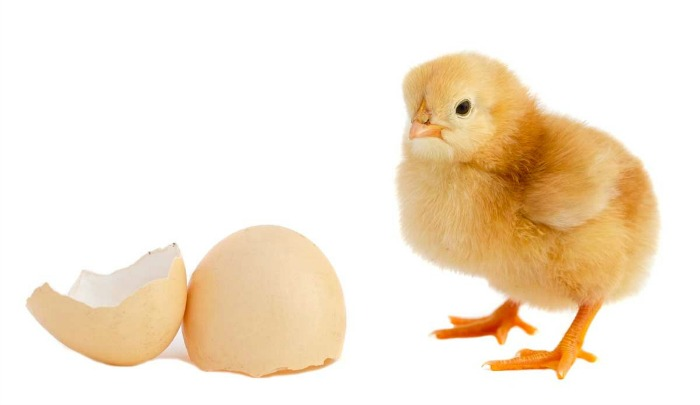 Conversions from Moles to Mass
A layer of the earth crusts is found to contain 0.148 mol of iridium.  What is the mass of the iridium?
Conversions from Atoms to u
A silicon wafer is 14 atoms thick.  What is the mass of these 14 atoms in u?
14 is a counting number and thus has an infinite number of significant figures
Conversions from Moles to Mass
A metal rod from a nuclear reactor is radioactive because it contains 3.3 x 10-8 mol of uranium.  What is the mass of the uranium?
Conversions from Mass to Moles
A ring contains 65 g of gold.  How many moles of gold does it contain?
Conversions from Mass to Moles
A balloon is filled with 495 g of helium.  How many moles of helium does it contain?
Conversions from Mass to Moles
When it was first discovered, only 2.65 mg of ununoctium was created.  How many moles does this contain?
Challenge
Nitrogen gas is diatomic, meaning that each molecule of nitrogen gas contains two nitrogen atoms.  What is the mass of 6.44 mol of diatomic nitrogen gas?
Conversions from Mass to Atoms
How many atoms are there in 0.0383 g of potassium?
Conversions from Mass to Atoms
How many atoms are there in 0.190 g of osmium?
Observation
Same number of atoms but different masses!!!
Both of these are 6.00 x 1020 atoms
But the osmium has five times the mass of potassium
Conversions from Atoms to Mass
What is the mass of 1.55 x 1026 atoms of lead?
Conversions from Atoms to Mass
What is the mass of 7.81 x 1020 atoms of zirconium?
Mass & the Mole - Homework
pg 328, problem 16
pg 329, problem 18
pg 331, problem 20 a & b, 21
Individual Practice
What is the mass of 6.02 x 1024 atoms of Bi?
How many moles in 1.25 x 103 g of Zn?
What is the mass of 3.54 x 102 mol of Co?
How many atoms in 4.56 x 103 g of Si?
2.09 x 103 g Bi
1.91 x 101 mol Zn
2.03 x 104 g Co
9.77 x 1025 atoms of Si
pg 331, #20a, pg 329, #18a, pg 328 #16a, pg 331, #21a
Individual Practice
How many atoms in 0.120 kg of Ti?
How many moles in 1.00 kg of Fe?
What is the mass of 2.45 x 10-2 mol of Zn?
What is the mass of 1.00 x 1024 atoms of Mn?
1.51 x 1024 atoms Ti
1.79 x 101 mol Fe
1.60 g Zn
91.3 g Mn
pg 331, #21b, pg 329, #18b, pg 328 #16b, pg 331, #20b
Backup Slides
Not Covered
Pennies and Sand
The value of an atomic mass
Conversions from u to Atoms
Inside the synapse of a nerve cell, a voltage-dependent calcium channel gains 2,484 u in mass when Ca2+ are allowed to flow through it.  How many Ca2+ are in the channel at one time?
We use counting numbers for the number of atoms, so it always is rounded to a whole number
Conversions from g to Pennies
A beaker contains 324 g of pennies.  If the average mass of a penny is 2.57 g, how many pennies are in the beaker?
We use counting numbers for the number of pennies so it always is rounded to a whole number
Conversions from g to Sand
A beaker contains 206.33 g of sand.  If the average mass of a grain of sand is 0.17 mg, how many grains of sand are in the beaker
We use counting numbers for grains of sand so it always is rounded to a whole number
Conversions from Mass to Atoms
How many atoms are there in 0.0383 g of potassium?